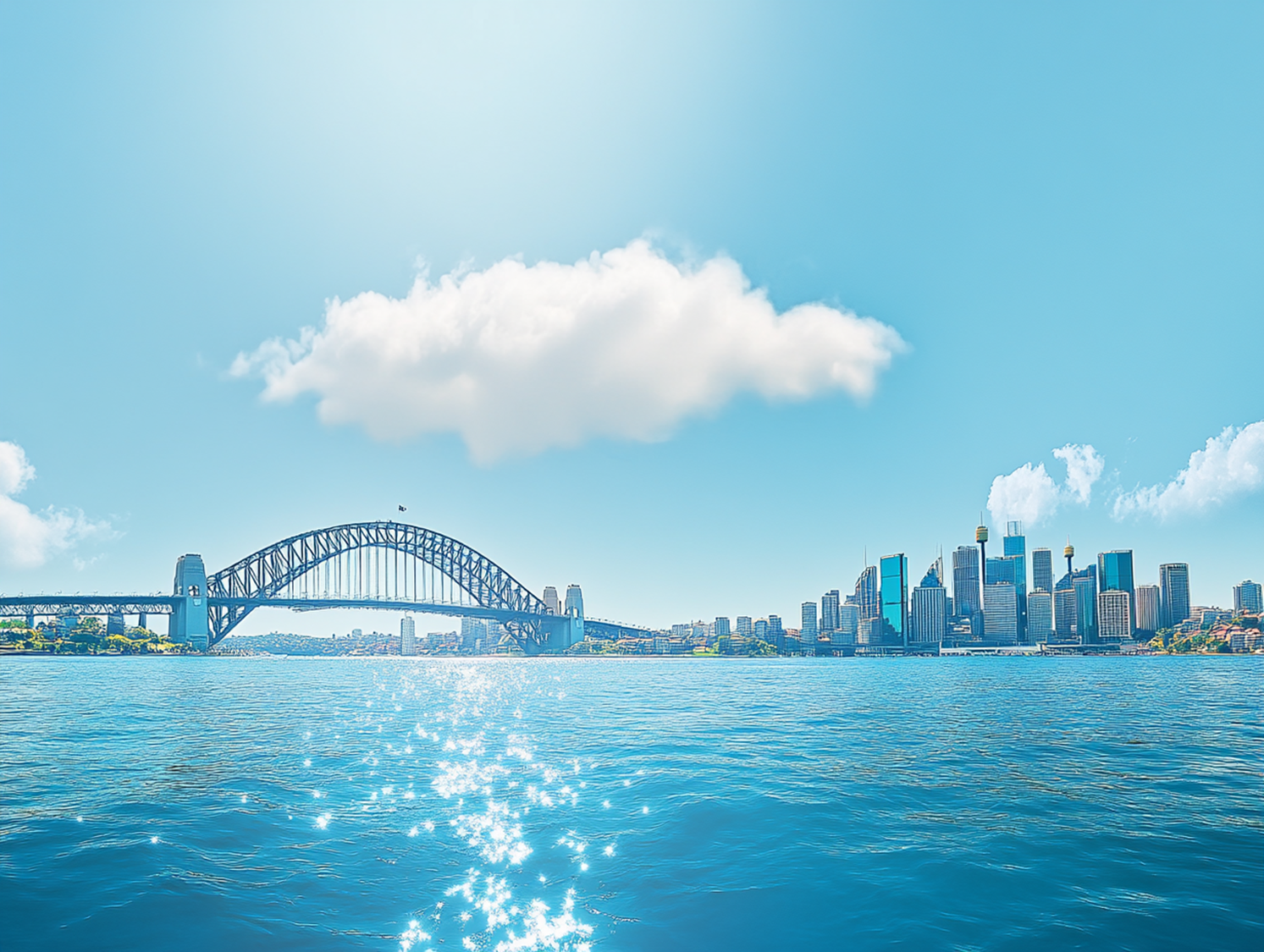 《原州区农业灌溉机井管理办法》政策解读
01
POWERPOINT DESIGN
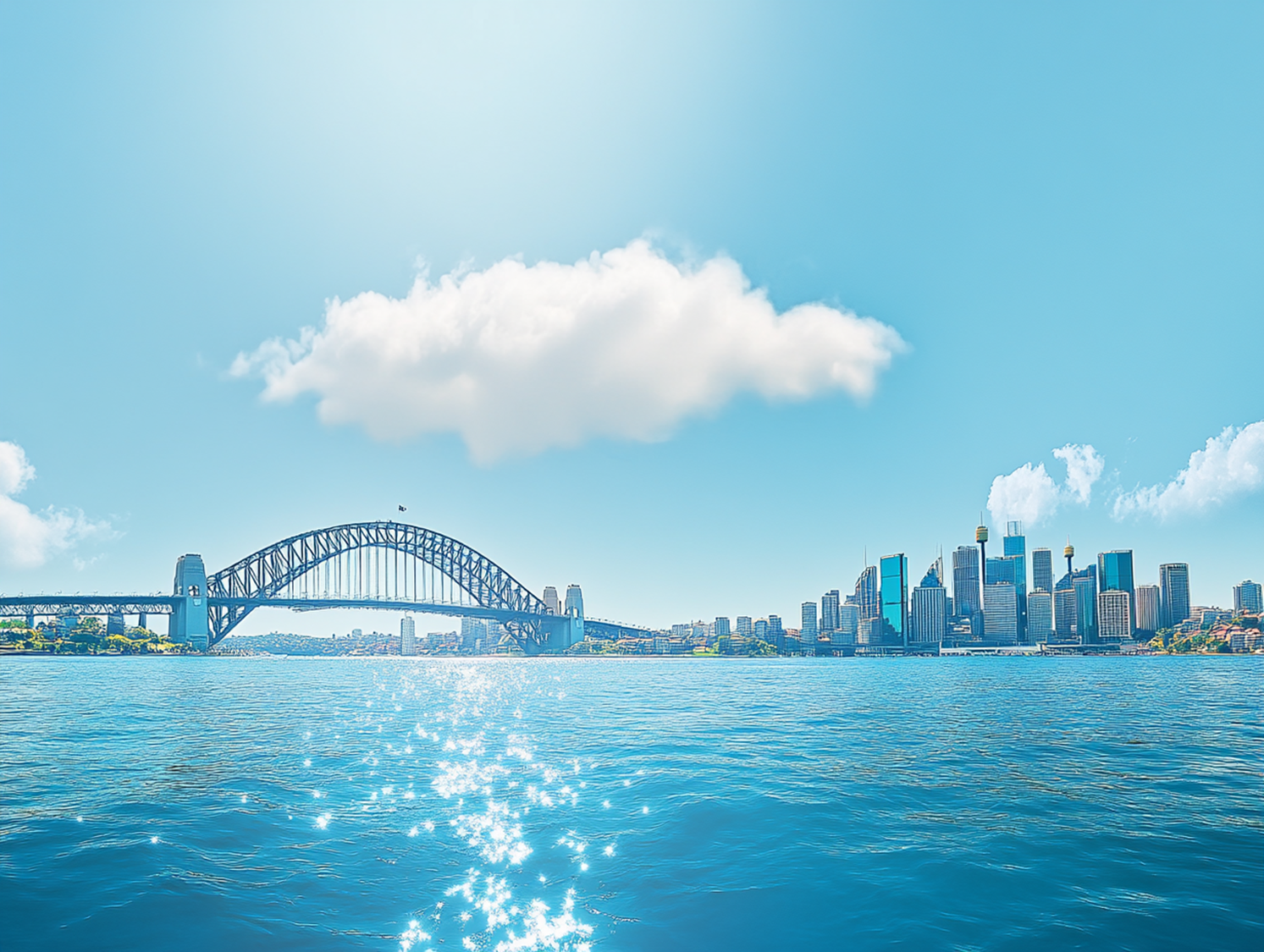 PART
一、政策定位与核心禁令
立法依据
依据《水法》《地下水管理条例》等7项法规，体现监管严格性，确保机井管理有法可依。
法规支撑
通过明确的法律依据，为机井管理提供坚实的法律保障，规范取水行为。
适用范围
适用区域
适用于全区浅层地下水机井，明确禁止取用深层地下水，保护地下水资源。
严格区分浅层和深层地下水，避免过度开采深层地下水，保障水资源可持续利用。
红线条款
无证取水
未批先建
破坏机井
无证取水的机井必须关停，从源头杜绝非法取水行为，维护水资源管理秩序。
通过严格的关停措施，确保所有机井合法合规取水，保障地下水资源的合理利用。
未批先建的机井必追责，强化审批程序，防止违规建设影响地下水资源。
通过追责机制，规范机井建设行为，保障地下水资源的可持续利用。
破坏机井需赔偿，保护机井设施，确保灌溉用水安全，维护农民利益。
通过赔偿机制，保护机井设施，防止人为破坏，保障灌溉用水安全。
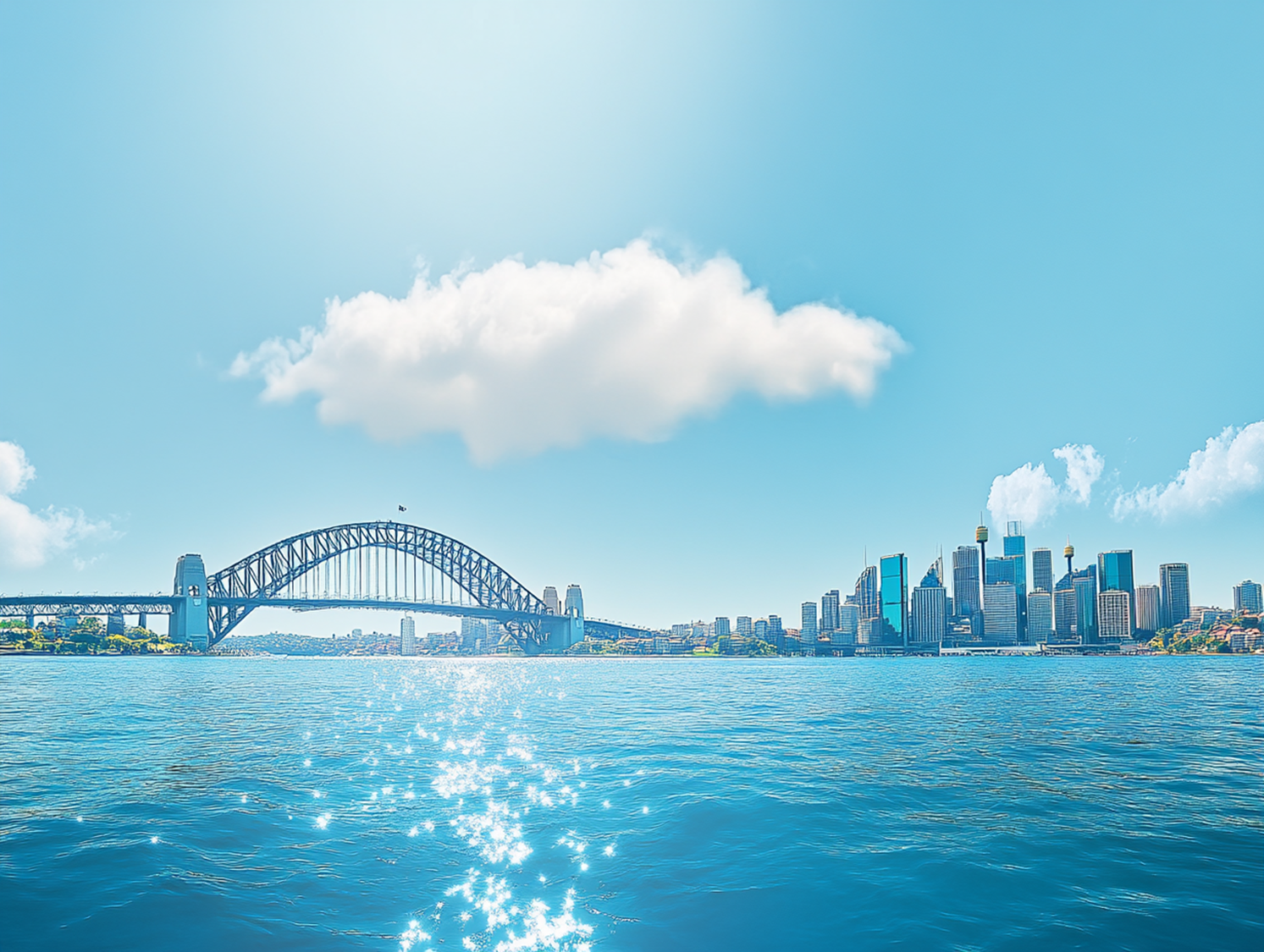 二、管理责任分工
区水务局职责
取水许可审批
超采执法
机井报废核减
区水务局负责取水许可审批，严格把控机井取水合法性，确保水资源合理利用。
通过审批环节，规范机井取水行为，保障地下水资源的可持续利用。
对超采行为进行执法，严厉打击非法取水，维护地下水位稳定，保障生态平衡。
通过执法手段，遏制超采行为，保护地下水资源，维护生态环境。
负责机井报废核减，规范机井退出机制，避免“僵尸机井”占用资源。
通过核减机制，优化机井资源，提高水资源利用效率。
乡镇政府职责
机井台账管理
乡镇政府负责机井台账管理，详细记录机井信息，为精准管理提供数据支持。
通过台账管理，掌握机井动态，提高管理效率和科学性。
日常巡查
定期巡查机井，检查计量设施和用水情况，及时发现和处理违规行为。
通过日常巡查，保障机井正常运行，防止违规取水行为。
违规行为初筛上报
对发现的违规行为进行初筛，并及时上报区水务局，确保问题快速解决。
通过初筛上报，提高问题处理效率，保障机井管理的规范性。
村委会职责
集体机井运行维护
村委会负责集体机井的运行维护，确保机井正常运行，保障农民用水需求。
通过运行维护，提高机井使用寿命，保障农民灌溉用水。
用水户职责
安装计量设施
01
用水户需安装计量设施，准确记录用水量，为水资源管理提供数据支持。
通过计量设施，实现用水量的精准管理，促进节水。
节水防浪费
配合数据上报
03
02
用水户要积极采取节水措施，防止水资源浪费，提高用水效率。
通过节水措施，减少水资源浪费，保障地下水资源的可持续利用。
配合相关部门的数据上报工作，提供真实准确的用水数据，为决策提供依据。
通过数据上报，为水资源管理提供科学依据，保障政策的有效实施。
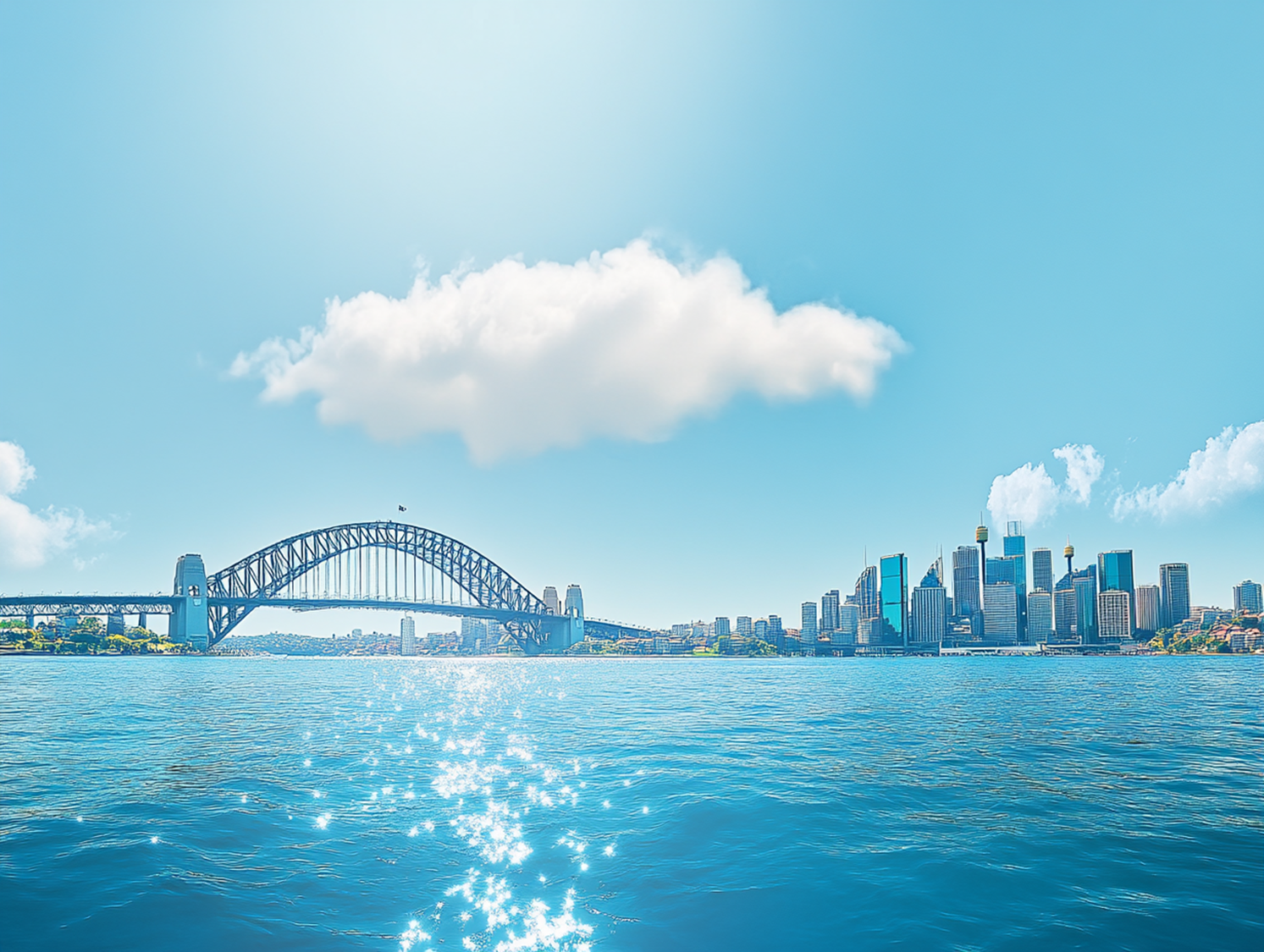 三、机井全周期管理流程
申请取水许可
许可申请
审批流程
用水户需向区水务局申请取水许可，提交相关材料，确保申请合法合规。
通过规范的申请流程，保障机井取水的合法性。
区水务局对申请材料进行严格审核，符合条件的发放取水许可证。
通过严格的审批流程，确保机井取水的合法性。
建设验收
建设规范
验收标准
机井建设需严格按照设计规范进行，严禁未批先建，确保工程质量。
通过规范建设，保障机井的使用寿命和运行安全。
建设完成后，由区水务局组织验收，合格后方可投入使用。
通过验收环节，保障机井建设质量，防止不合格工程投入使用。
日常取水
用水管理
计量监控
用水户需按照许可水量取水，不得超量取水，保障地下水资源的合理利用。
通过用水管理，规范取水行为，保障地下水资源的可持续利用。
机井取水需安装计量设施，实时监控用水量，确保用水数据准确。
通过计量监控，实现用水量的精准管理，促进节水。
延续评估
节水水平审查
用水量审查
取水许可到期前，对机井节水水平进行评估，超量连续2年可注销许可。
通过节水水平审查，激励用水户采取节水措施，提高用水效率。
对机井用水量进行审查，确保用水量在许可范围内，保障地下水资源的合理利用。
通过用水量审查，规范取水行为，防止超量取水。
报废备案
1
2
报废申请
核减管理
管理人需向乡镇政府报备报废机井，乡镇审核后上报区水务局核减。通过报废申请，规范机井退出机制，避免“僵尸机井”占用资源。
区水务局对报废机井进行核减，更新台账，确保机井管理动态化。通过核减管理，优化机井资源，提高水资源利用效率。
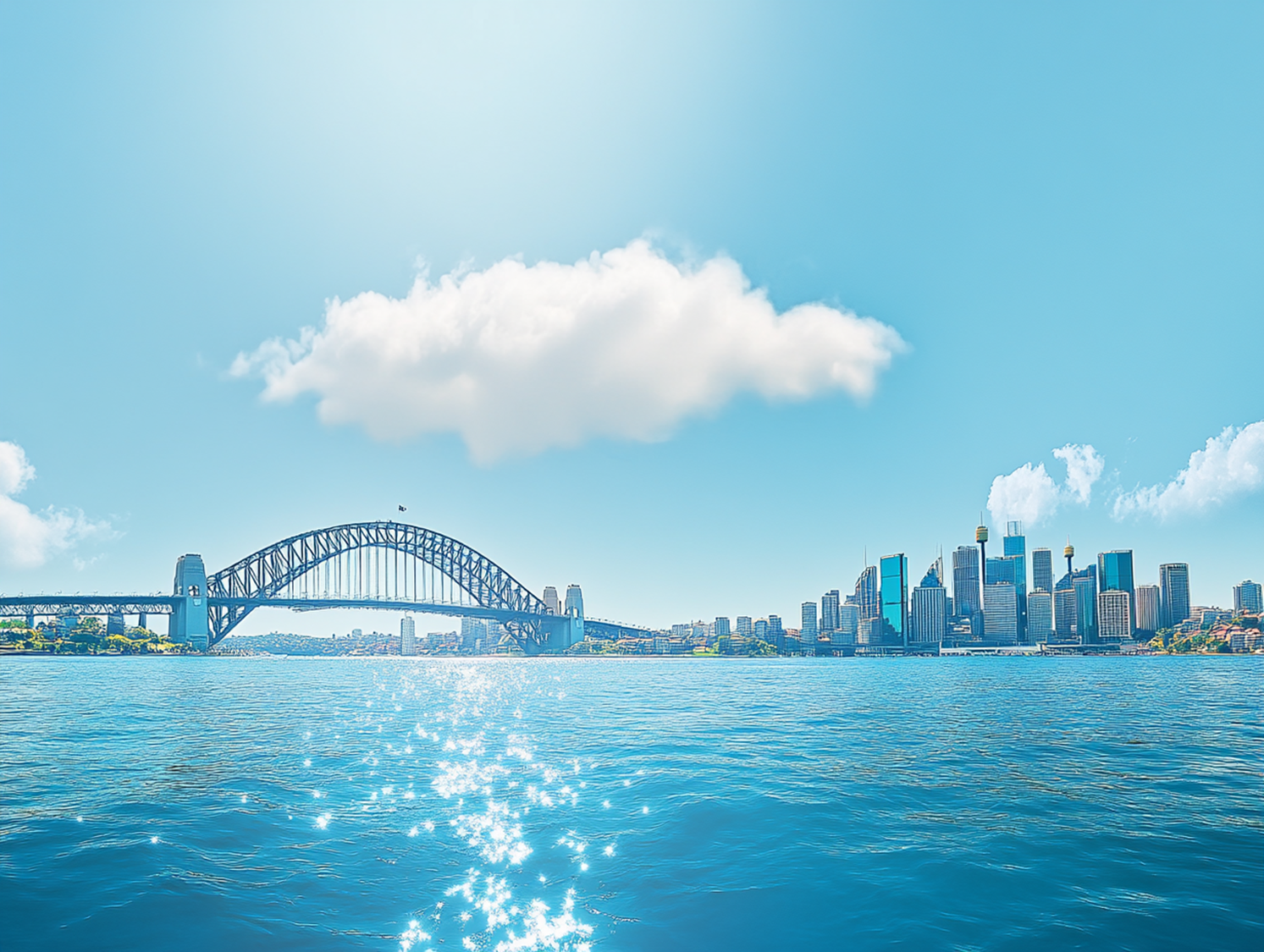 四、取水许可与税收规则
取水许可
许可要求
审批流程
农业灌溉机井必须申请取水许可，无证机井一律关停，确保取水合法合规。
通过严格的许可要求，规范机井取水行为，保障地下水资源的合理利用。
区水务局对取水许可申请进行严格审批，符合条件的发放许可证，保障取水合法性。
通过规范的审批流程，确保机井取水的合法性。
01
02
水资源税
01
02
税收政策
税收计算
定额内取水免税，超许可部分按《宁夏办法》加征，促进用水户节约用水。
通过税收政策，激励用水户采取节水措施，提高用水效率。
超采部分按比例加征税费，如超采20%按公式计算税费，确保税收公平合理。
通过明确的税收计算公式，保障税收政策的公平性和合理性。
施工单位连带责任
连带责任
施工单位不得承揽无证取水工程，违者同责，从源头杜绝非法取水行为。
通过连带责任机制，规范施工单位行为，防止违规建设。
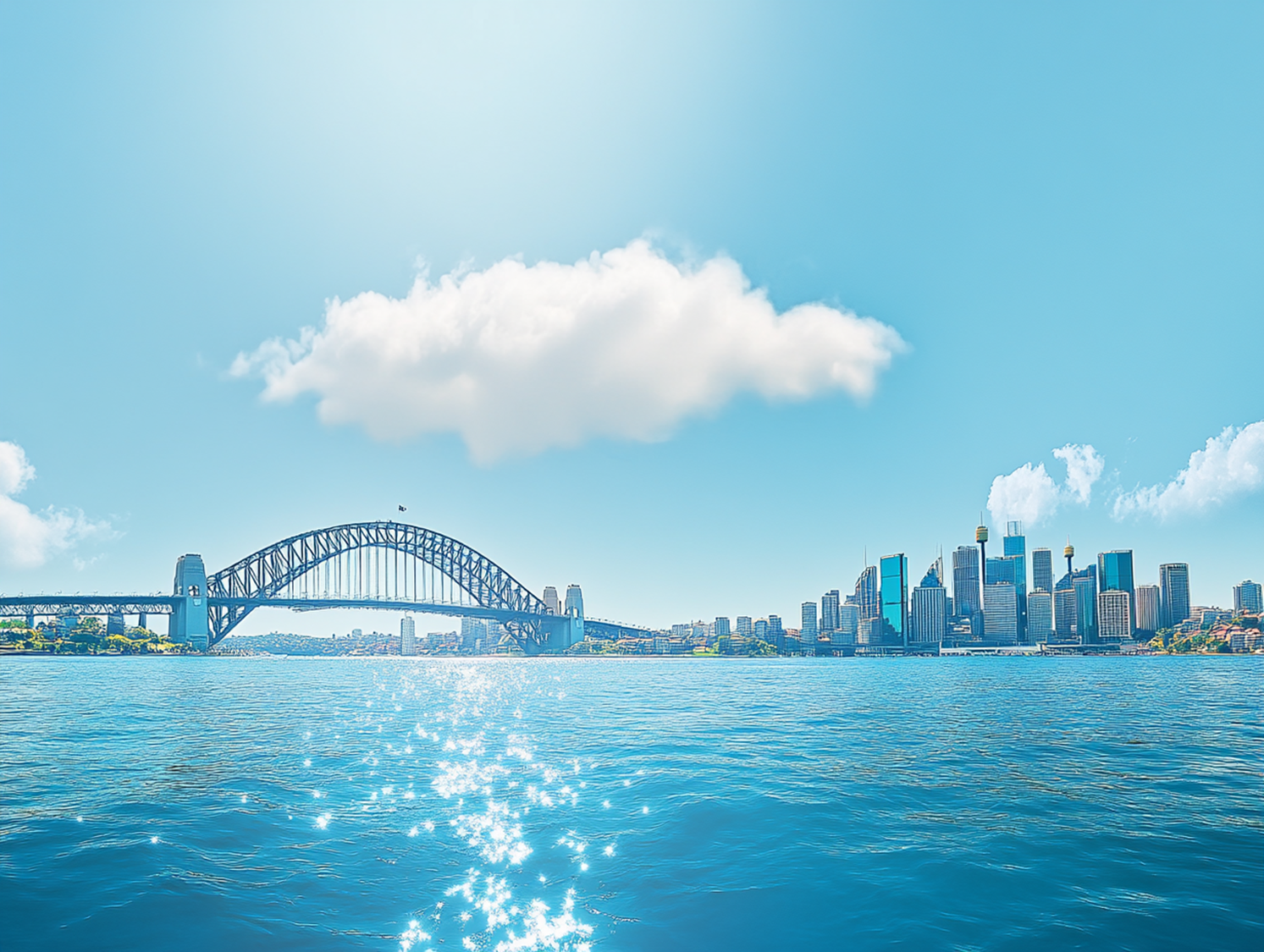 五、监管与处罚机制
三级监管体系
日常巡查
联合执法
技术监测
乡镇定期检查机井台账与计量数据，确保机井运行正常，数据准确。
通过日常巡查，及时发现和处理问题，保障机井正常运行。
水务与税务部门联合查处超采、逃税行为，形成监管合力，维护水资源管理秩序。
通过联合执法，严厉打击违规行为，保障水资源的合理利用。
水文部门动态监控地下水位，及时预警超采风险，保障地下水资源安全。
通过技术监测，实现地下水位的动态管理，防止超采。
处罚分级
经济处罚
行政追责
刑事追究
未安装计量设施的机井，限期整改并罚款，确保计量设施安装到位。
通过经济处罚，督促用水户安装计量设施，保障用水数据准确。
管理人员以水谋私的，由纪委立案调查，追究行政责任，维护管理秩序。
通过行政追责，规范管理人员行为，防止违规行为发生。
破坏机井致重大损失的，依法追究刑事责任，保障机井设施安全。
通过刑事追究，严厉打击破坏机井行为，保障农民用水安全。
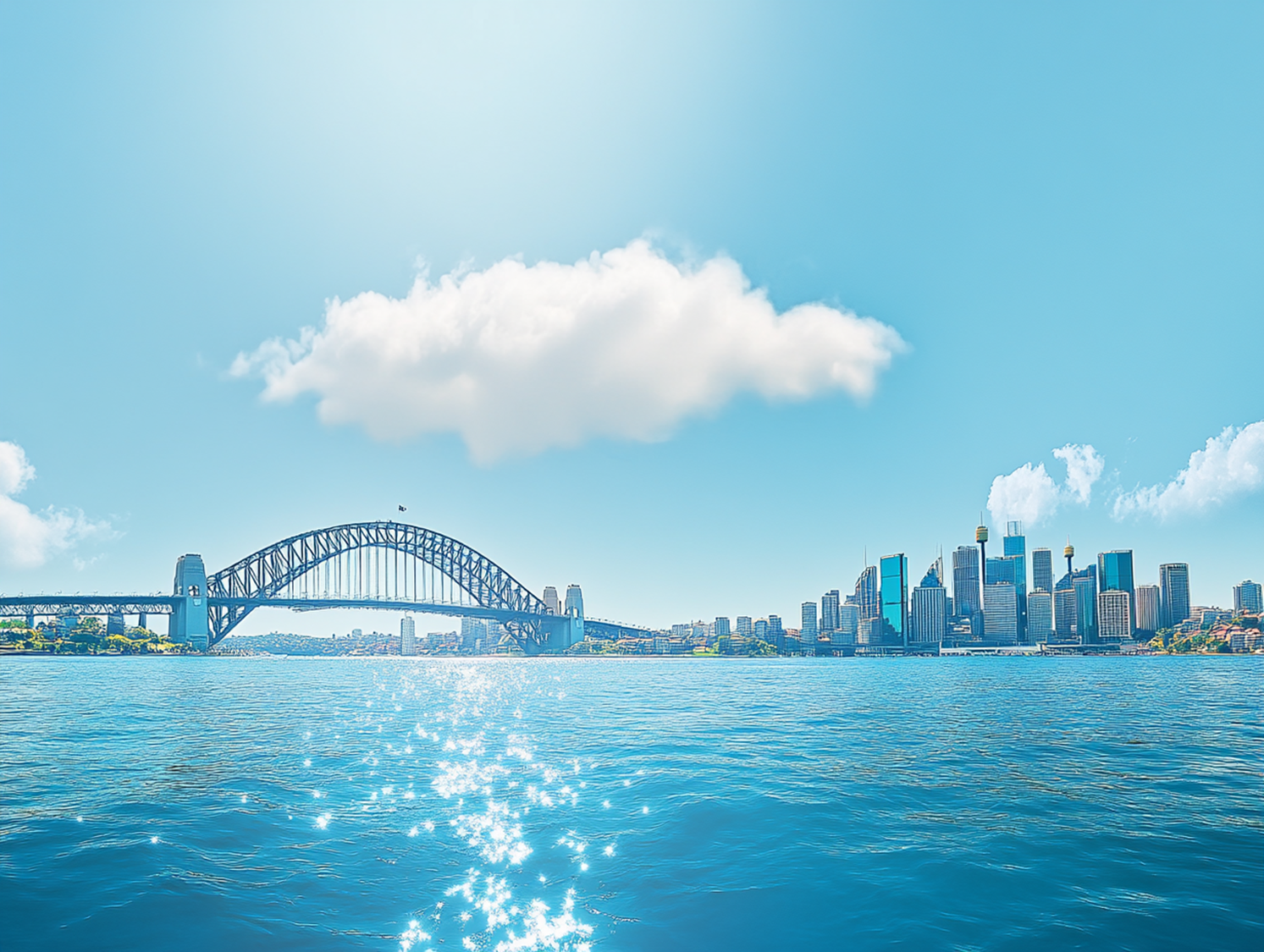 六、实施计划与配套工具
关键行动
智能计量设备推广
2025年第三季度推广智能计量设备，数据直连水务平台，提高管理效率。
通过智能计量设备，实现用水数据的实时监控，提高管理效率。
机井普查
2025年第二季度完成全区机井普查与许可证核验，摸清机井底数，规范管理。
通过机井普查，掌握机井动态，为精准管理提供数据支持。
超采预警系统建设
2026年底建立地下水超采预警系统，实施红黄灯机制，及时预警超采风险。
通过超采预警系统，实现地下水位的动态管理，防止超采。
配套工具
01
02
开发“机井管理APP”，实现扫码报修、许可查询、用水量公示等功能，方便用水户使用。
通过机井管理APP，实现信息化管理，提高管理效率和用户满意度。